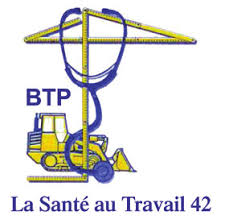 Prévention et Santé au Travail de la Loire 42
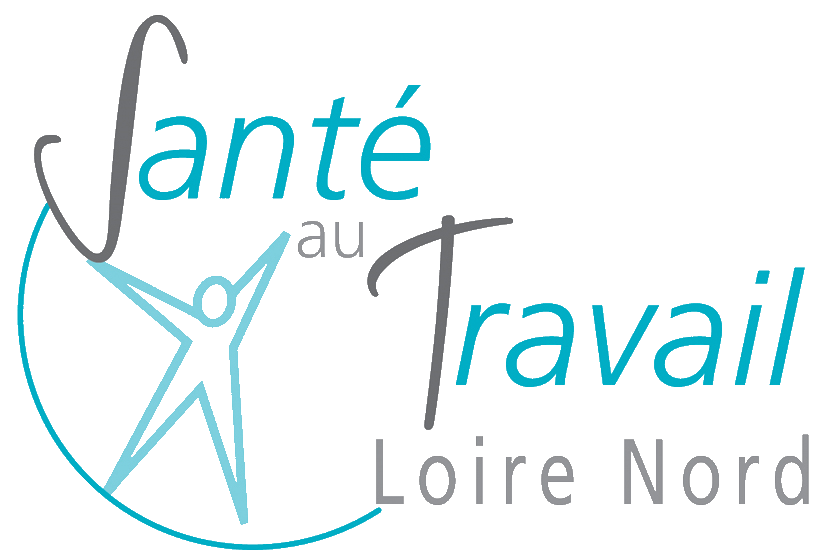 2022 : RENCONTRES SANTE AU TRAVAIL
« LE MAINTIEN EN EMPLOI »
20 octobre 2022
Saint-Etienne
06 octobre 2022
Roanne
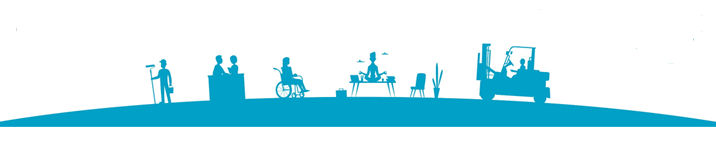 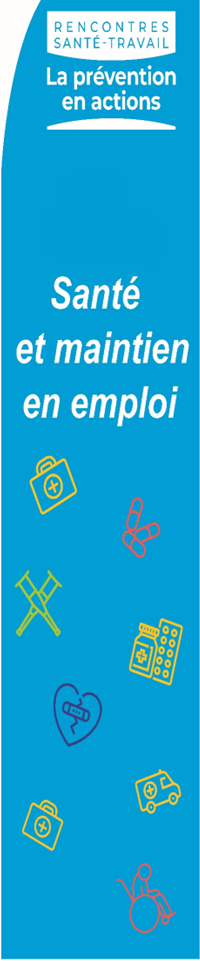 2022 : RENCONTRES SANTE AU TRAVAIL
« LE MAINTIEN EN EMPLOI »
OBJECTIFS DE CETTE JOURNEE : 

Découvrir le parcours du maintien en emploi
Echanger avec nos équipes : médecins, ergonome, assistante sociale, … et les différents partenaires présents.
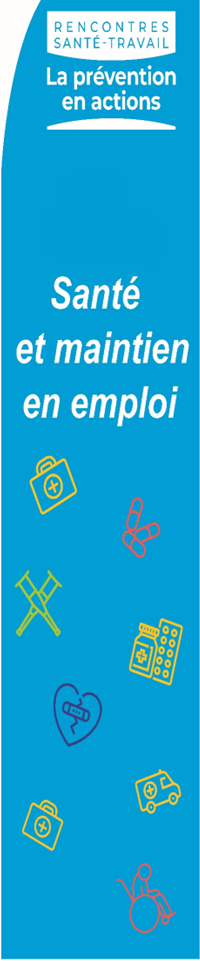 CONFERENCES ET/OU STANDS
ACTEURS DU MAINTIEN EN EMPLOI
PREVENTION SANTE TRAVAIL LOIRE 42
MDPH42
AGEFIPH
CAP EMPLOI  
SERVICE SOCIAL CARSAT
CIBC 
CREPSE
LIGUE CONTRE LE CANCER
AGBTP
Vous trouverez également des brochures des organismes suivants : LIFT – FIDEV – URAPEDA - MESSIDOR
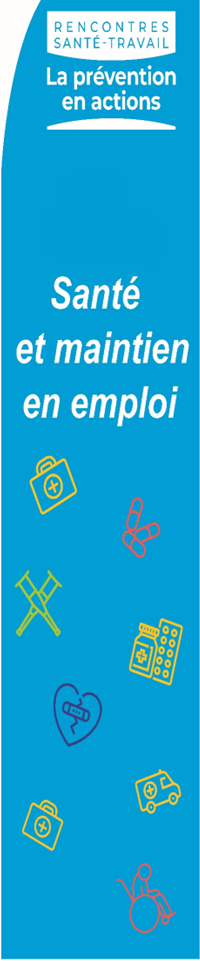 STANDS
FOURNISSEURS D’EQUIPEMENTS
AZERGO : accompagnement pour poste de travail ergonomique : siège, périphériques …

ERGOSANTE : fabriquant et vendeur de solutions ergonomiques : sièges, exosquelette…

INGENITEC : solution ergonomique et sur mesure de manipulation de charge : chariot de manutention, préhenseur à ventouse…
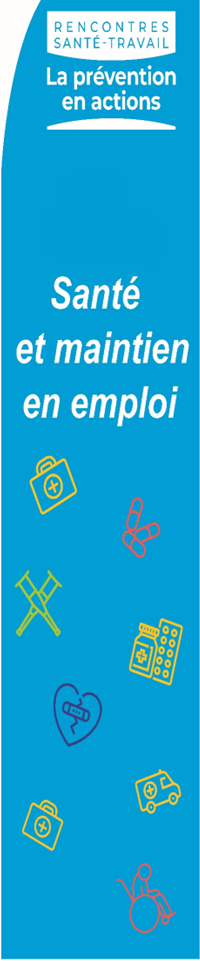 PROGRAMME DES CONFERENCES
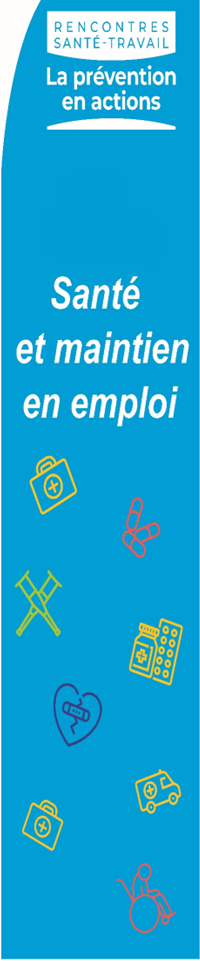 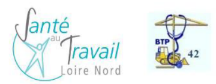 PREVENTION SANTE TRAVAIL LOIRE 42
Présentation du service
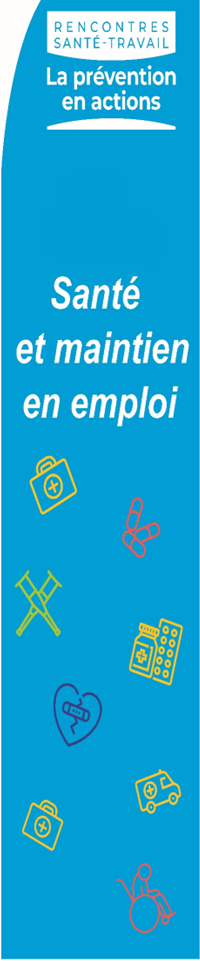 Prévention et Santé au Travail de la Loire 42
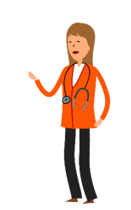 16 MEDECINS
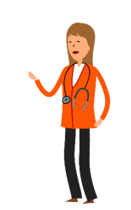 8 INFIRMIERS
ASSISTANTES SOCIALES
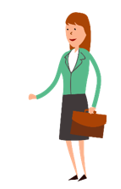 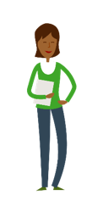 16 ASSISTANTES MEDICALES
PSYCHOLOGUES
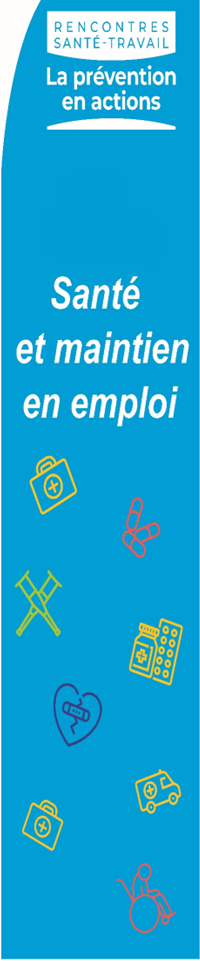 Prévention et Santé au Travail de la Loire 42
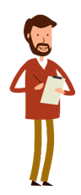 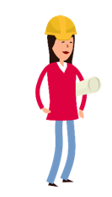 11 Intervenants
Ergonome
Toxicologue
IPRP
Technicien QHSE
Assistantes santé et sécurité
Spécialistes
1 FORMATRICE SECOURISME
Généralistes
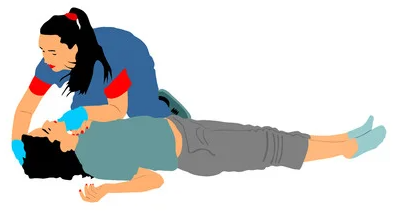 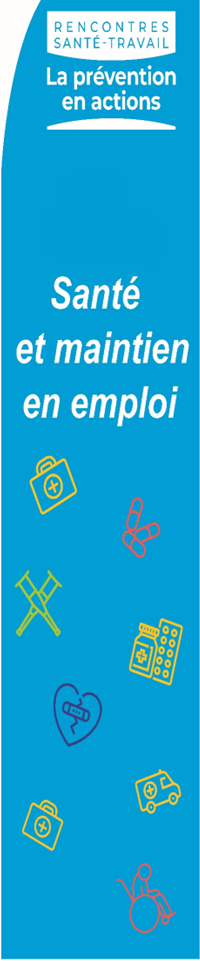 Les locaux en 2022
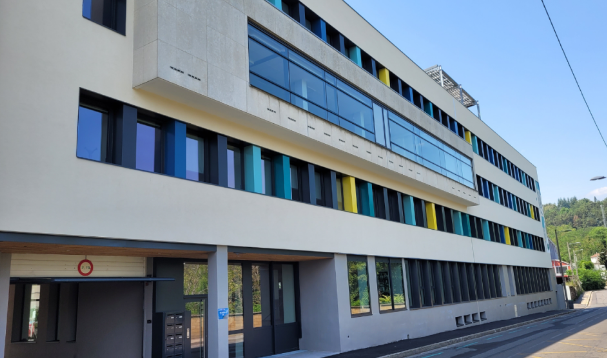 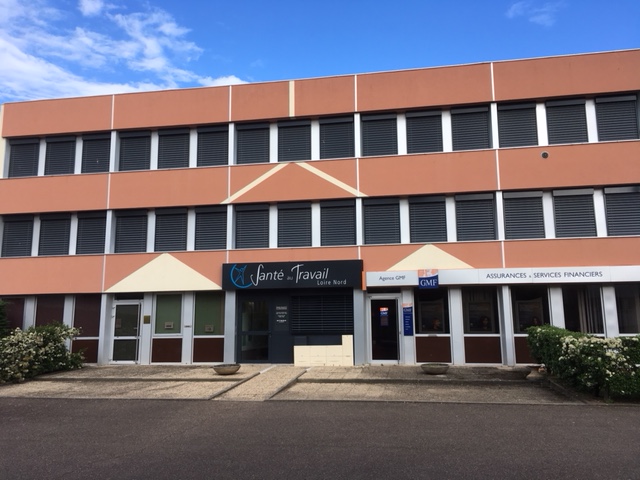 9 centres fixes 
(Roanne, Saint Etienne, Parigny, Andrézieux, Feurs, Boën/Lignon, Charlieu, Thizy les Bourgs, Montbrison)
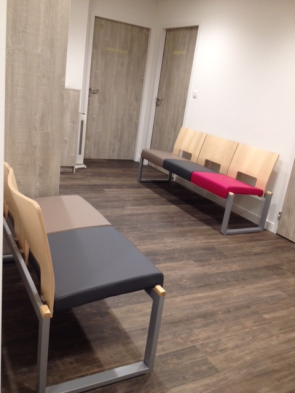 9 centres annexes
(St Chamond, Renaison, St Just en Chevalet, Balbigny, St Germain Laval, Violay, Luriecq, St Just la Pendue, Bourg-Argental)
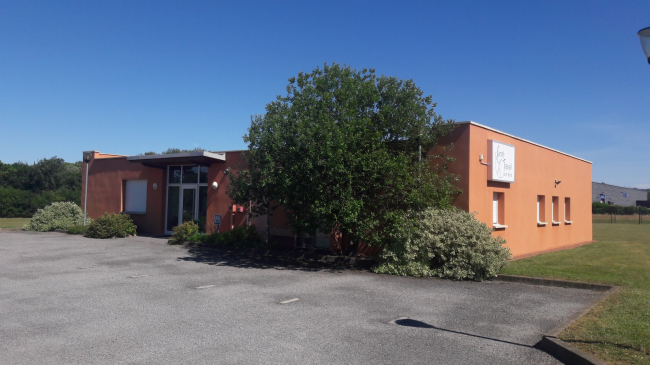 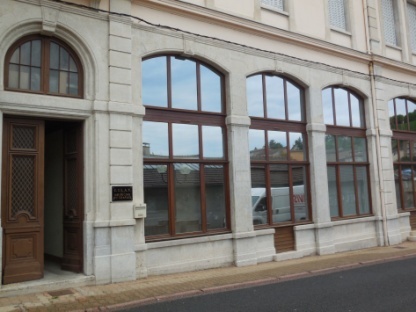 2 centres d’entreprise
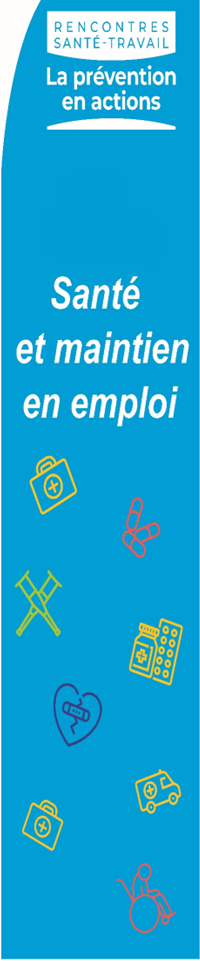 Prévention et Santé au Travail de la Loire 42
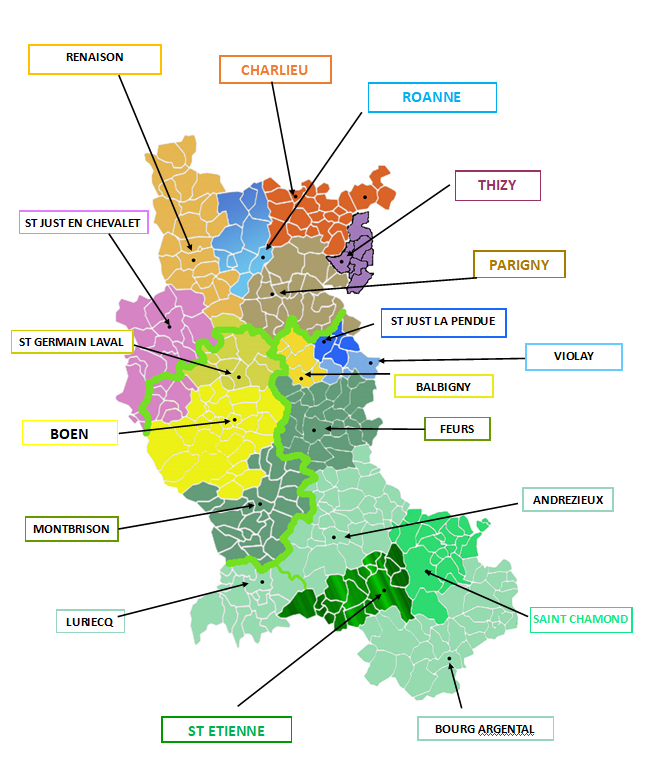 Compétence territoriale étendue
6000 Entreprises adhérentes
56000 Salariés suivis
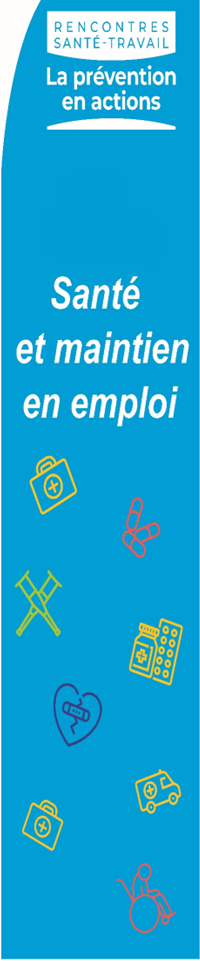 Depuis la loi d’août 2021 : renforcement des 3 principales missions des services de prévention au travail
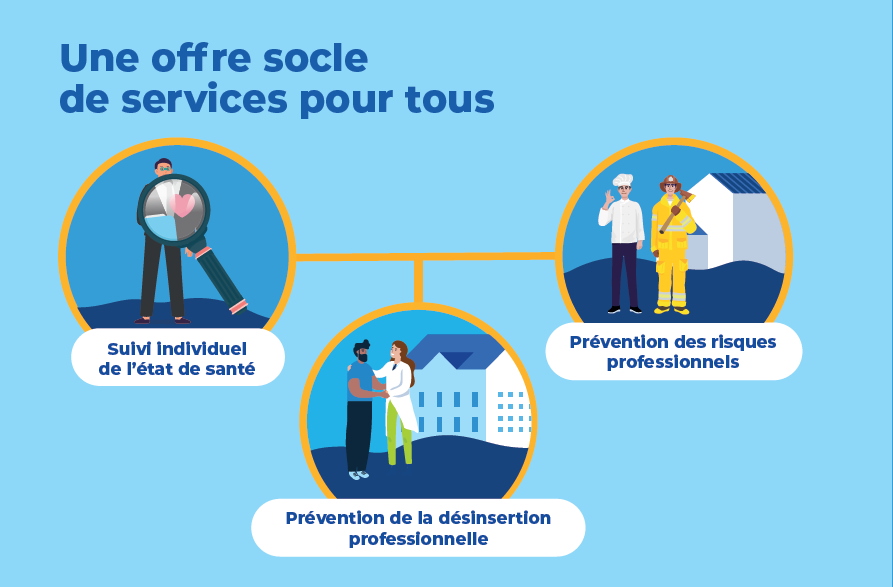 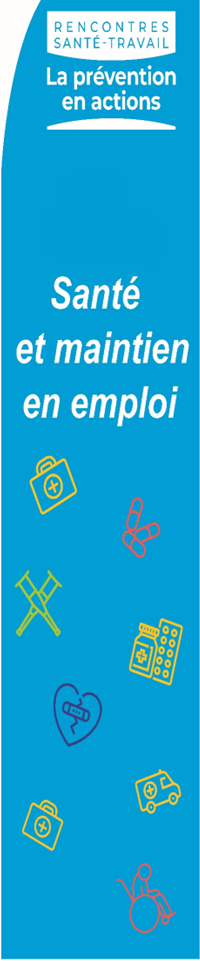 Maintien dans l’emploi :place du Médecin du travail
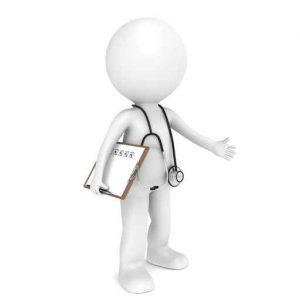 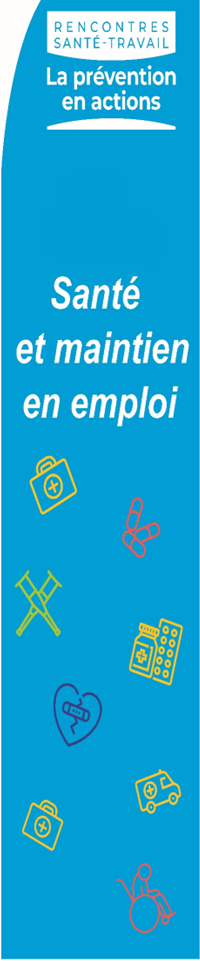 Qui est concerné ?
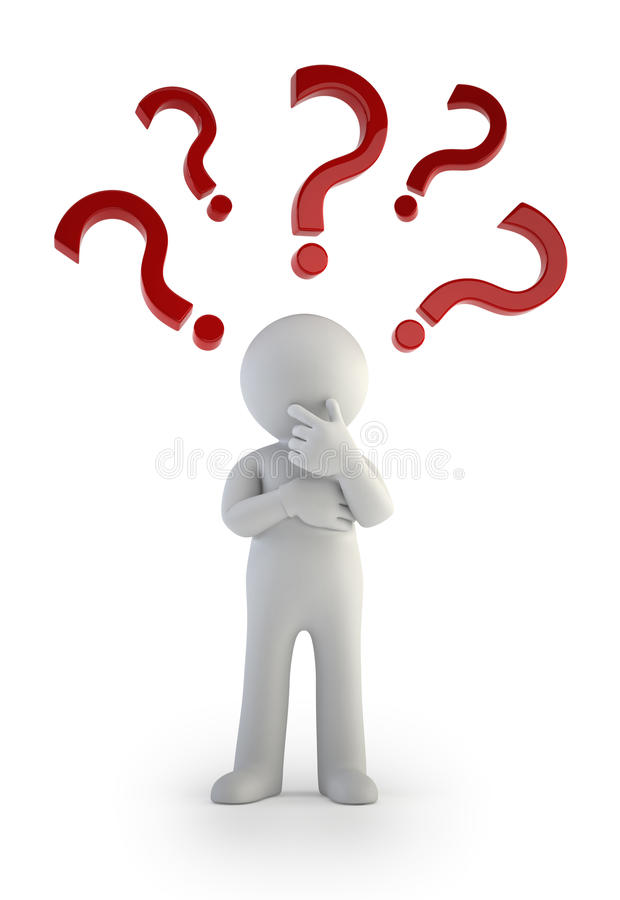 Salarié dont le poste est en inadéquation avec l’état de santé :
arrêt maladie long
arrêts répétés
modification des capacités de travail sans arrêt
	
Employeur :
questionnement sur une situation particulière d’un salarié
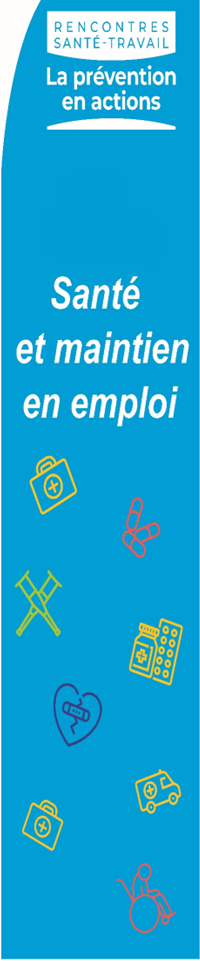 3 dispositifs importants :
La visite de pré reprise

 Le rendez-vous de liaison

La visite de mi-carrière
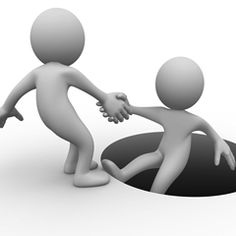 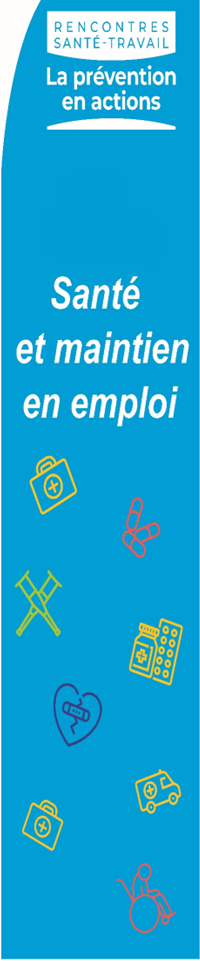 La visite de pré reprise
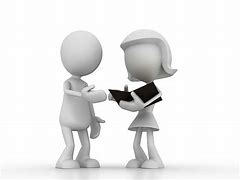 Objectifs:
informer le travailleur
orienter le travailleur
accompagner le travailleur tout au long du processus (plan de vie professionnelle et devenir)
dégager des solutions pour le maintien
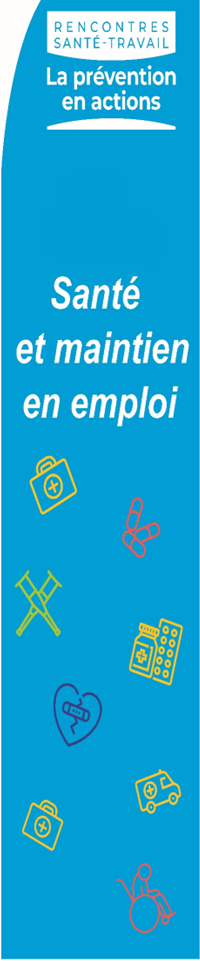 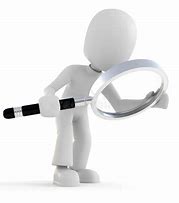 Outils :

	    Etude de poste et mise en place d’une stratégie progressive :

	    Etape 1 :  Proposition d’aménagement  pour maintien au poste occupé 

	    Etape 2:   Recherche de solutions pour reclassement sur un autre poste de     	                      l’entreprise.

	     Etape 3:   Inaptitude : reconversion et reclassement externe
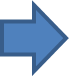 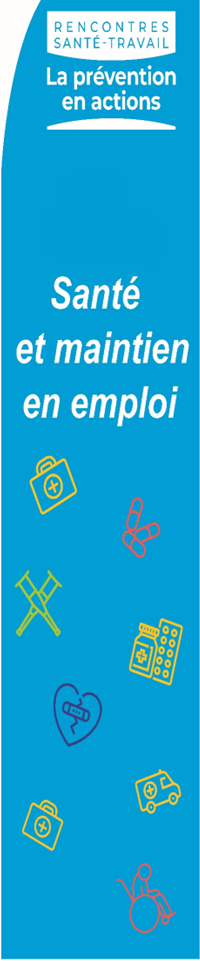 A l’initiative  :
 		
	Salarié

	Médecin traitant
	
	Médecin Conseil
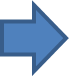 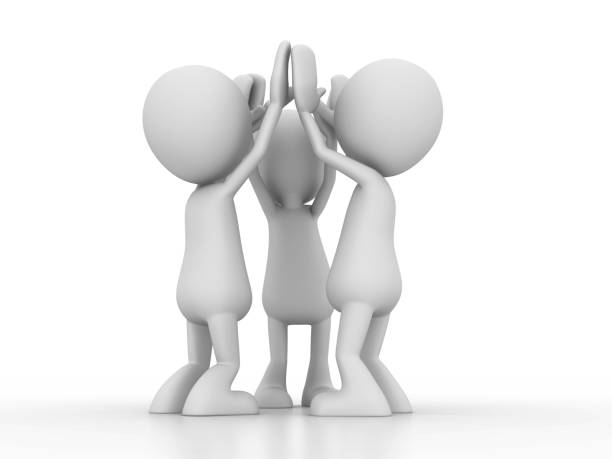 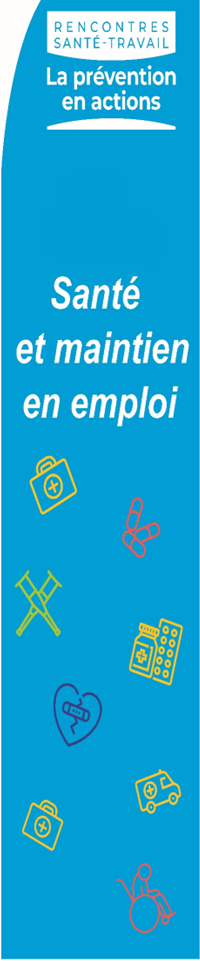 Pré reprise
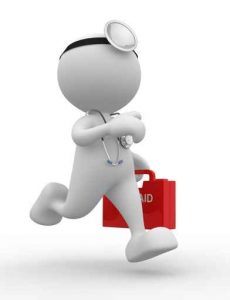 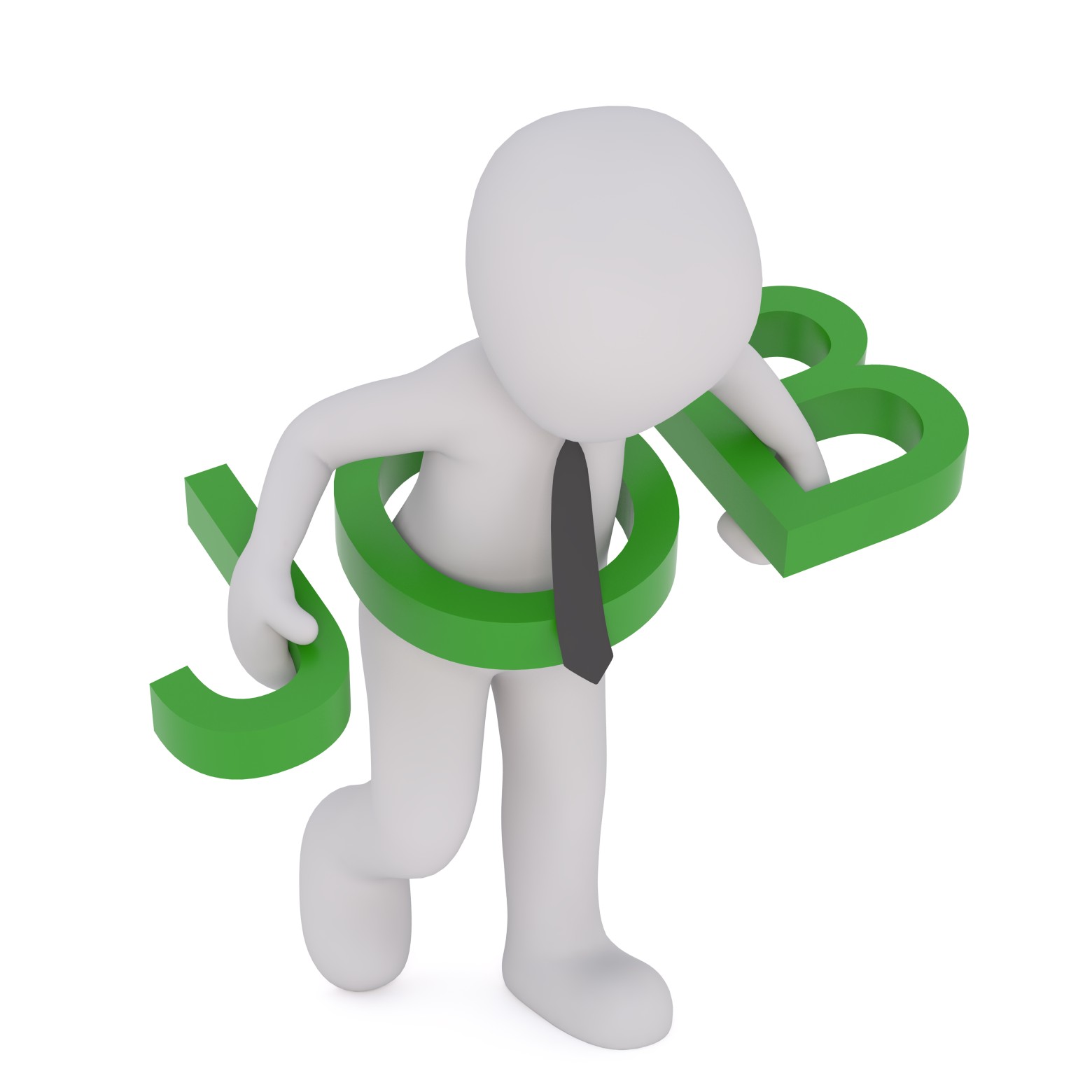 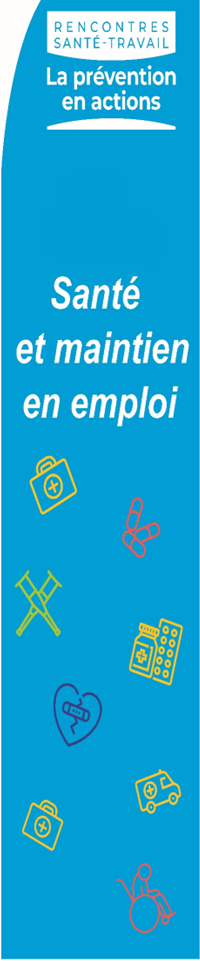 La visite de pré reprise est une des clés essentielles du maintien dans l’emploi Il est important que les salariés et les médecins la sollicitent le plus précocement possible
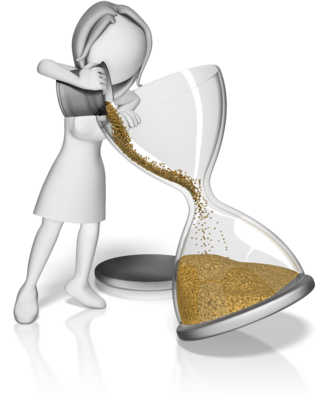 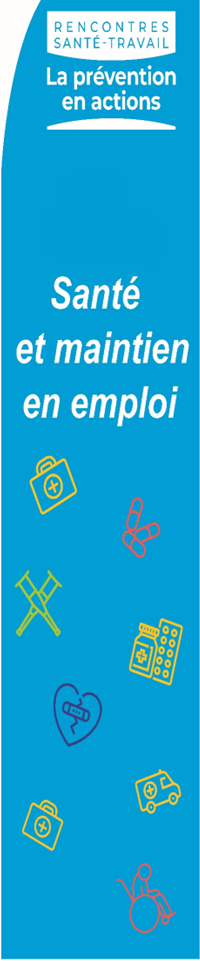 Rendez-vous de liaison
Quand : pendant l’arrêt du salarié (AM de plus de 30 jours)
Qui : employeurs/salarié/MDT
But :maintenir un lien entre le salarié et l’employeur et informer sur les dispositifs de maintien ou aménagement
    Attention : ce n’est pas un rdv  médical
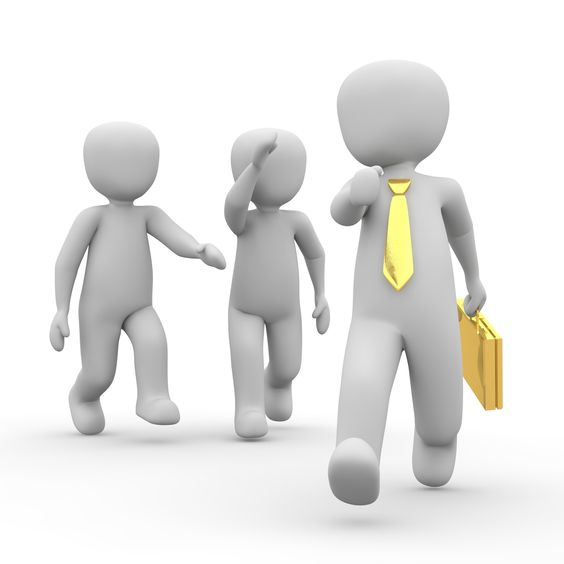 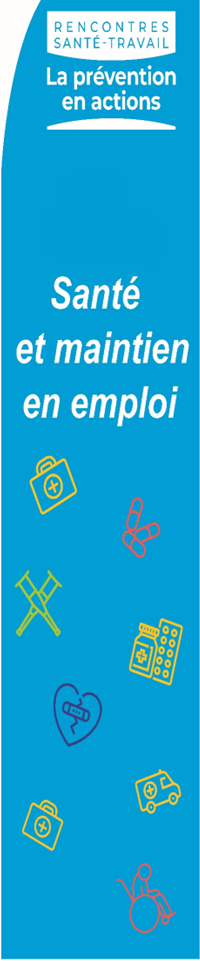 Cellule PDP dans un Service de Santé
Loi du 02 août 2021
Acteurs externes :
MDPH
AGEFIPH
CARSAT
CAP emploi
CIBC 
CREPSE…
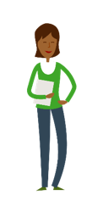 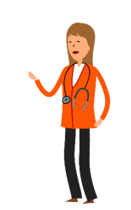 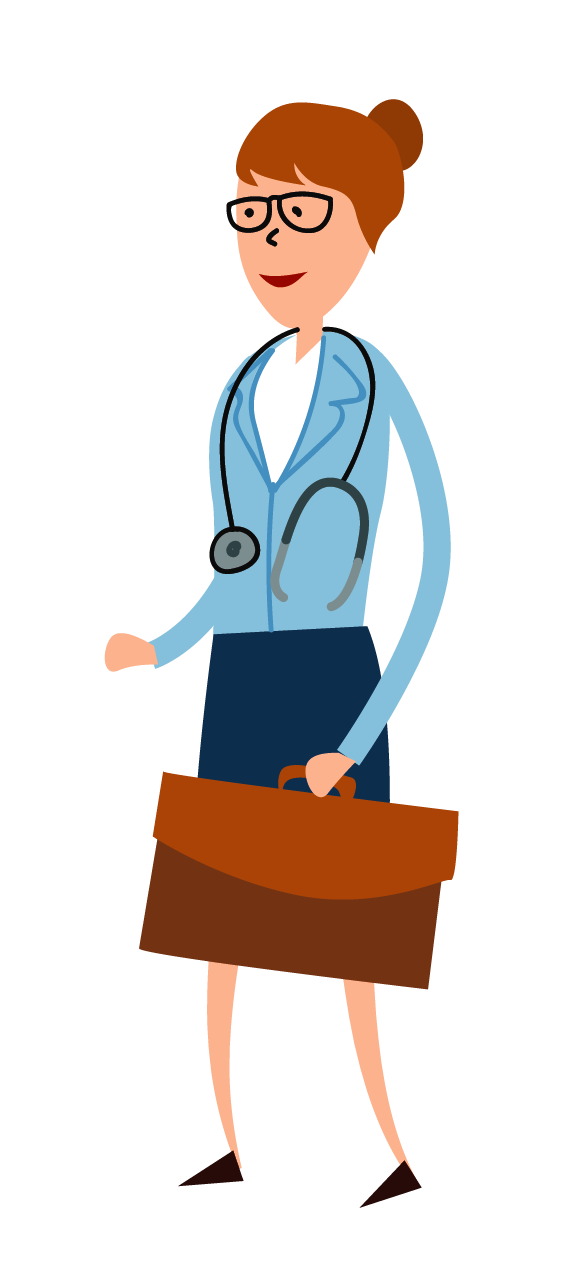 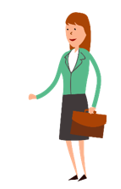 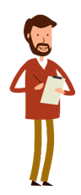 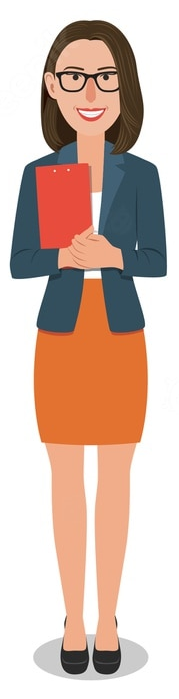 Équipe pluridisciplinaire
du service
Médecin 
du 
travail
Assistante 
sociale
Infirmière du travail
Assistante administrative
Ergonome
Psychologue
Cellule Prévention et Désinsertion Professionnel
En cours de mise en place
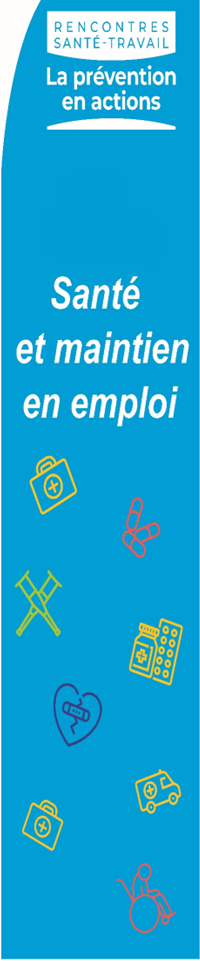 Visite médicale de mi-carrière
Quand :pour les 45 ans du salarié(ou défini par branche)
Qui : salarié et médecin du travail
(pas d’arrêt nécessaire)
But : établir un état des lieux :
Adéquation entre les contraintes du poste et l’état de santé 
Risque de désinsertion professionnelle
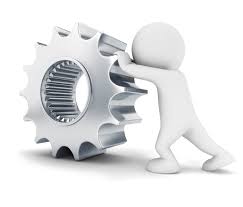 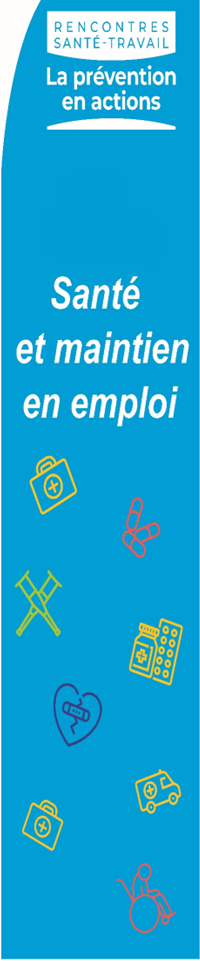 Maintien dans l'emploi: 
place de l'Assistante Sociale
Fonction support à la demande des Médecins du Travail
Visite de pré-reprise
Visite occasionnelle
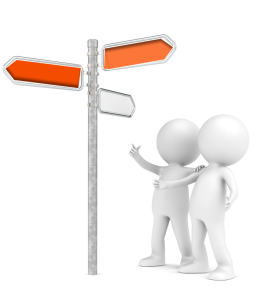 Visite de reprise
Fonction support à la demande des salariés
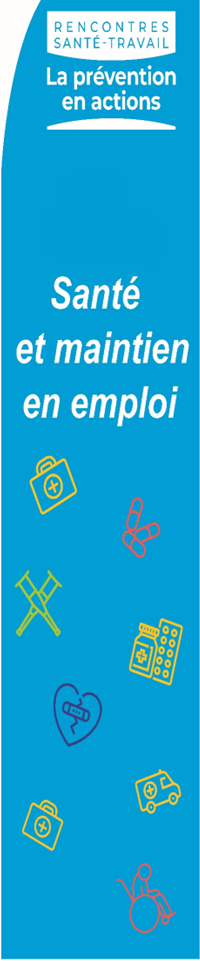 Maintien dans l’emploi dans le cadre de difficultés de santé au poste de travail
A destination des salariés du secteur privé
Intervenants extérieurs:
En activité
MDPH, Cap emploi, 
AGEFIPH
CELLULE PDP
Visite ½ carrière
Visite à la demande
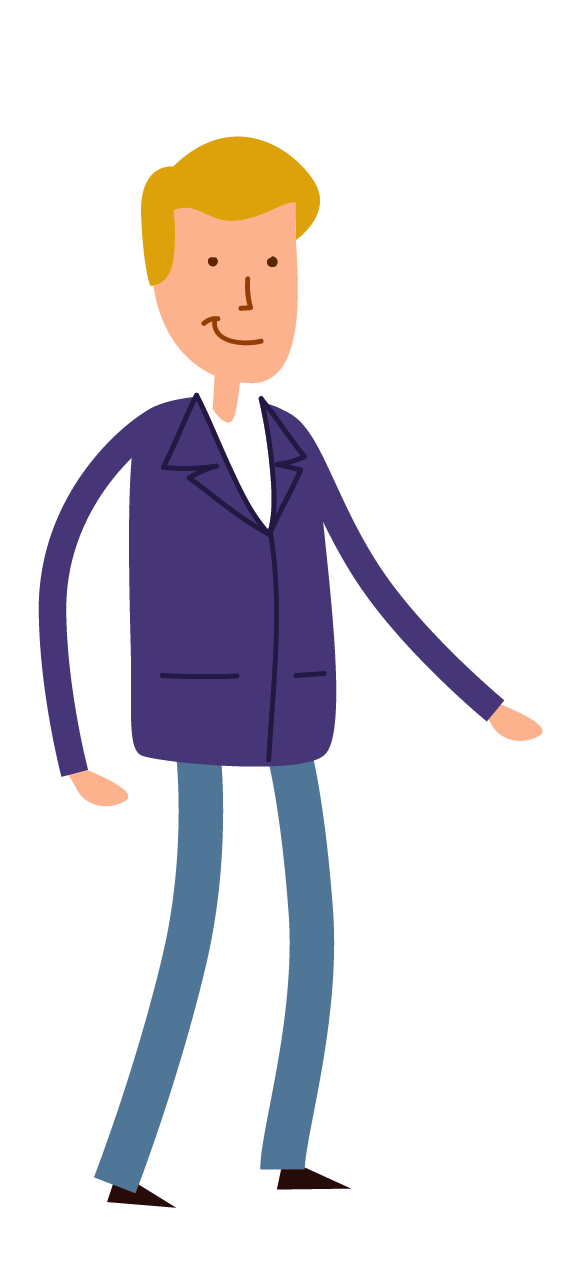 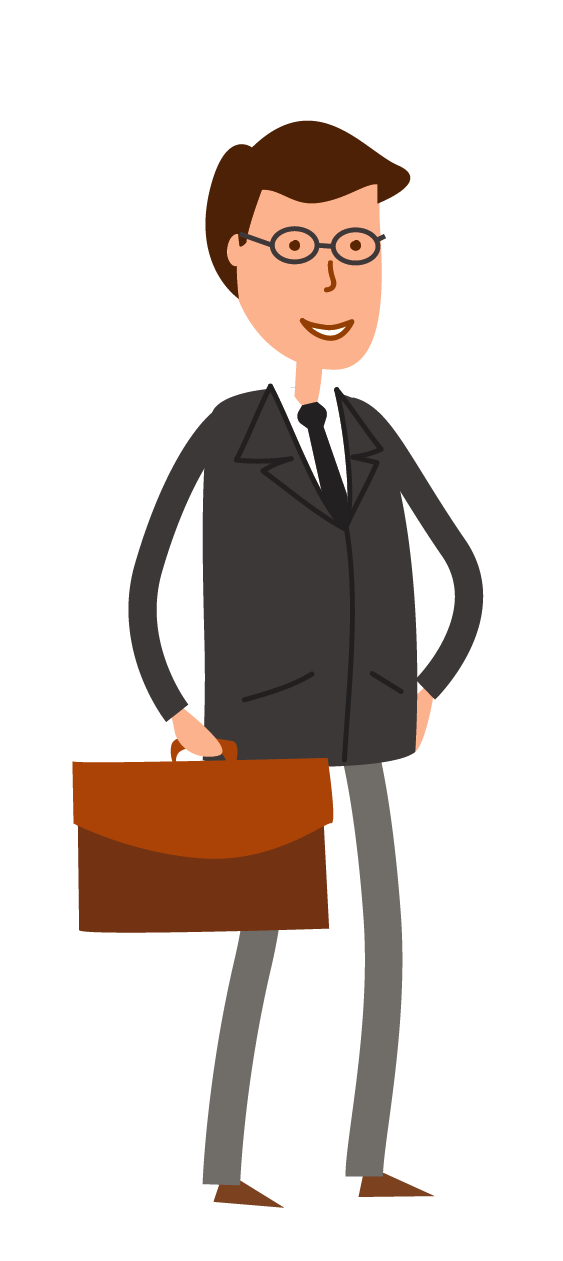 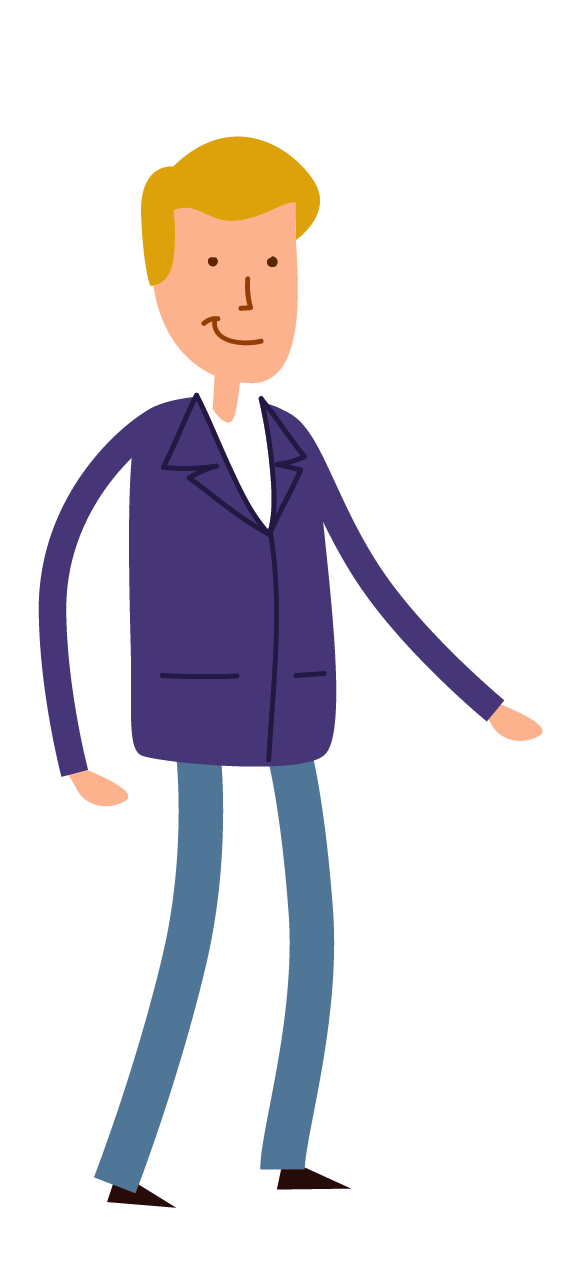 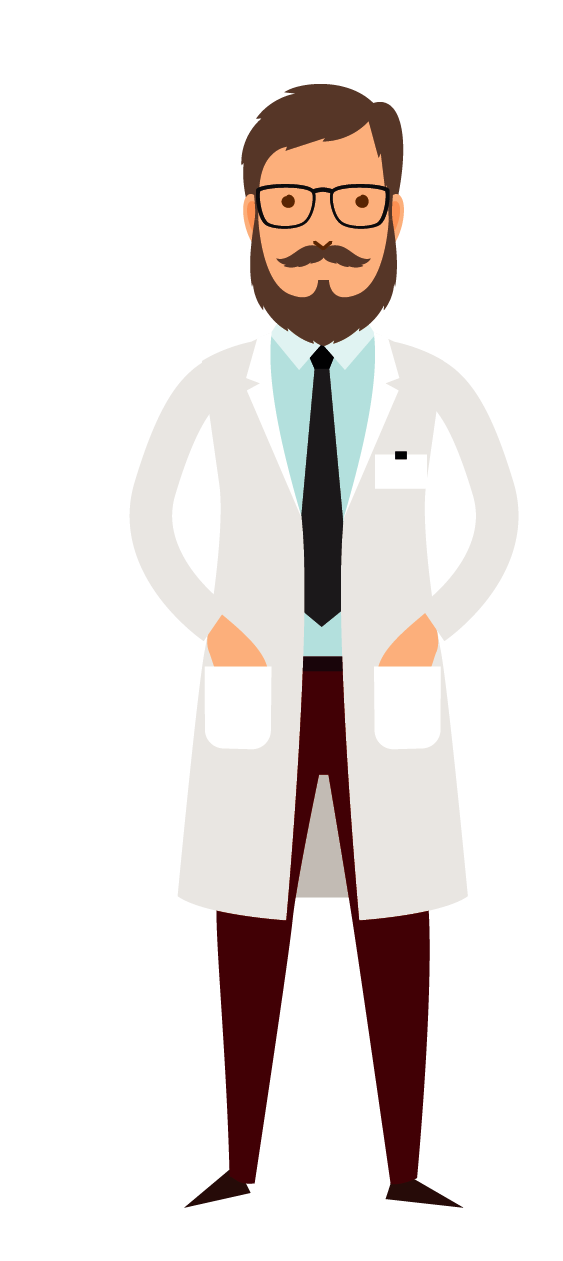 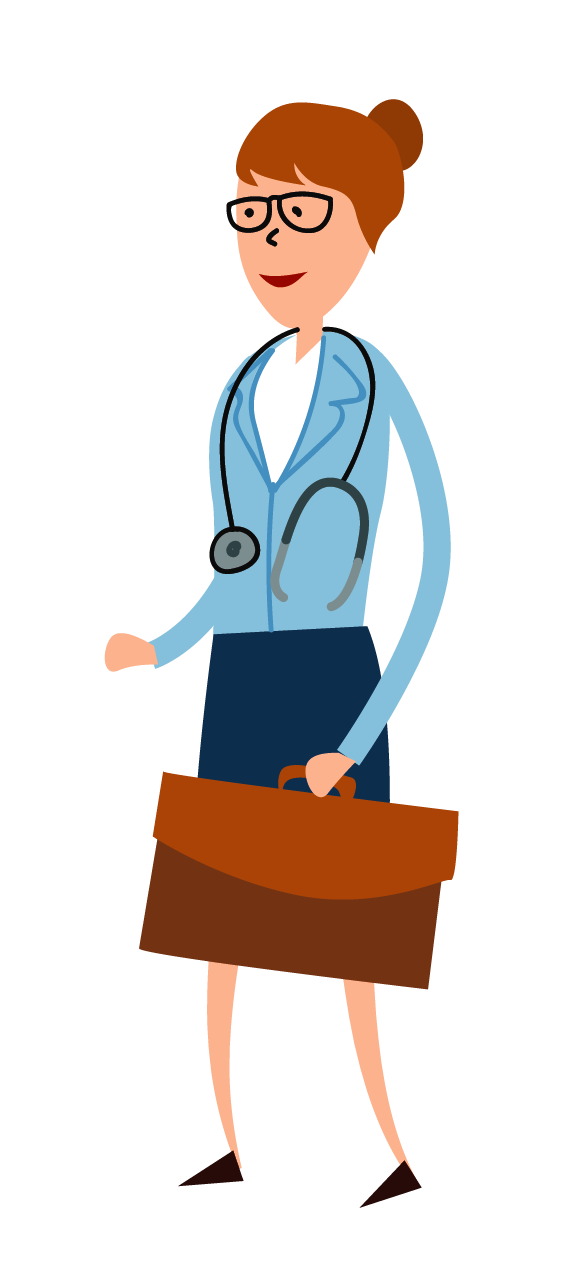 Aménagement de poste
Médecin 
du 
travail
Salarié
Salarié
Employeur
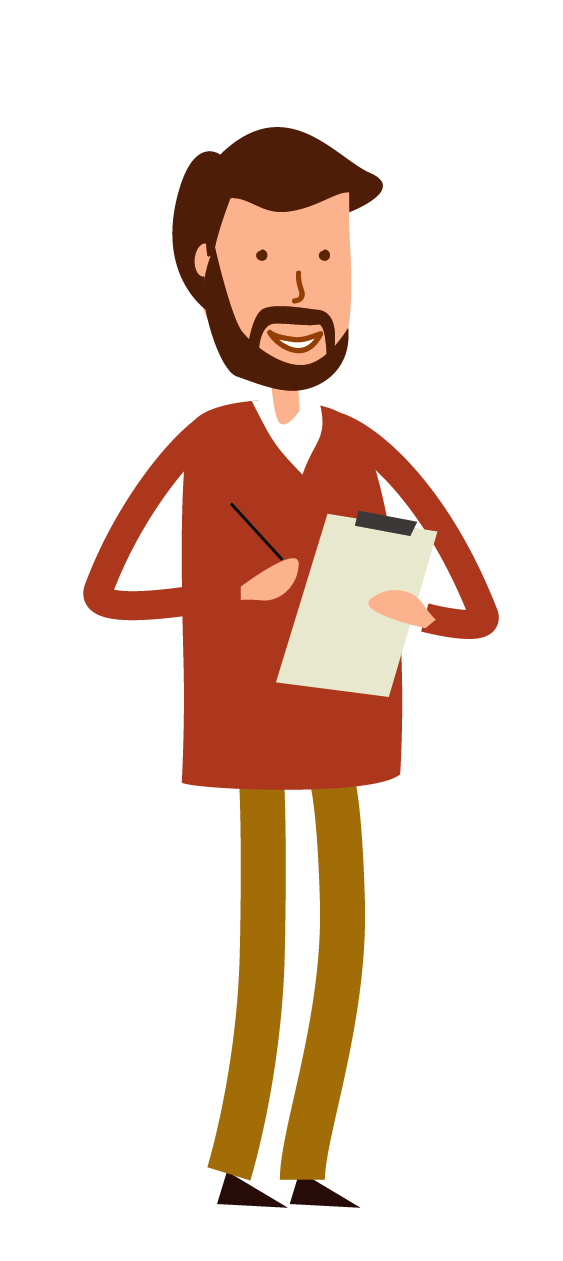 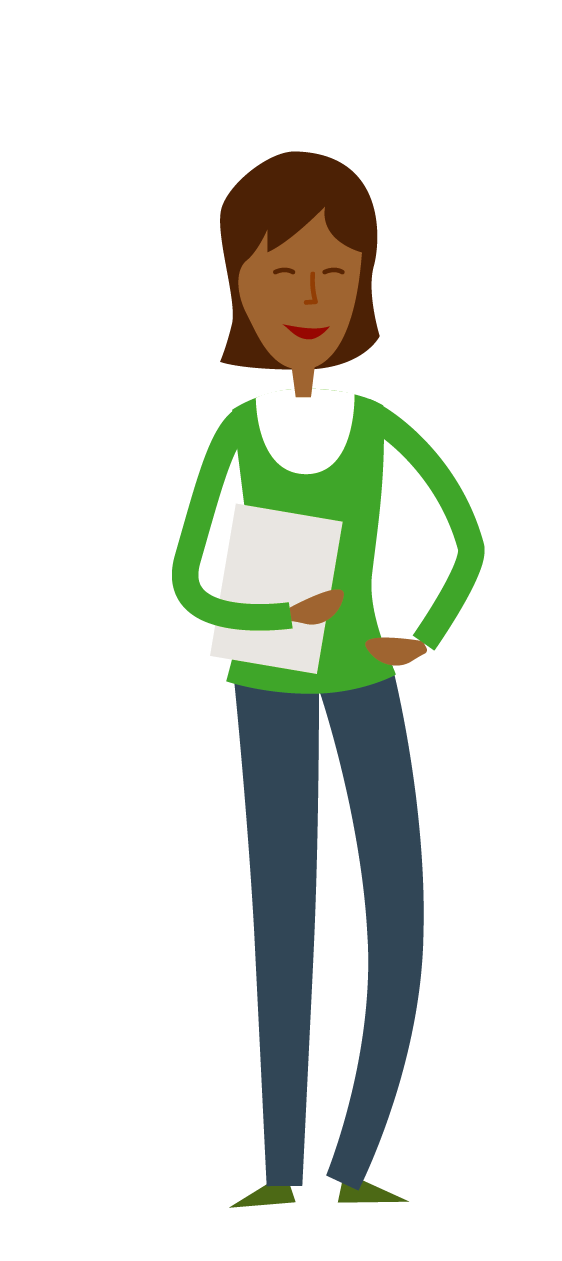 Visite à la demande ou visite de pré-reprise
Ergonome
Assistante 
sociale
Visite de pré-reprise
Equipe pluridisciplinaire
En arrêt maladie
Médecin conseil
Assistantes sociales CARSAT
Reconversion externe
Inaptitude